Visualizing the orbits of all SpaceX Starlink Satellites
Will Minnis
What is Starlink?
SpaceX is an aerospace company owned by the world’s richest idiot
But the company has done some pretty cool stuff
They have launched a constellation of satellites (Starlink) to provide high speed, affordable internet service worldwide.
Currently have ~3,400 Sats in orbit
NORAD TLE Data
TLE Data is a standard format for specifying the orbital parameters and general information about satellites
http://celestrak.org/NORAD/elements/active.txt
STARLINK-1008           
1 44714U 19074B   22331.81154500 -.00000201  00000+0  54127-5 0  9993
2 44714  53.0538 164.1038 0001579  77.9804 282.1361 15.06392890168209
STARLINK-1009           
1 44715U 19074C   22331.80048404 -.00000428  00000+0 -98314-5 0  9996
2 44715  53.0538 164.1651 0001488  91.2388 268.8772 15.06394425168197
Decoding TLE Data
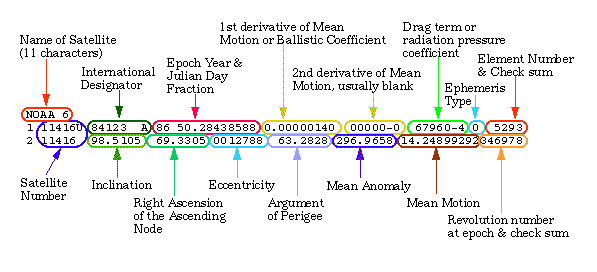 Satellites In Visible Range - Downtown Berkeley
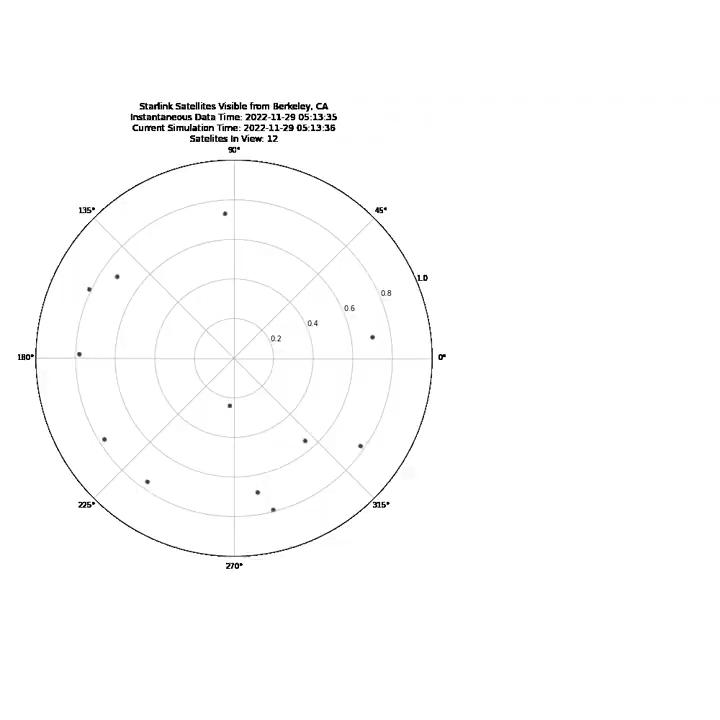 All Satellites in Constellation
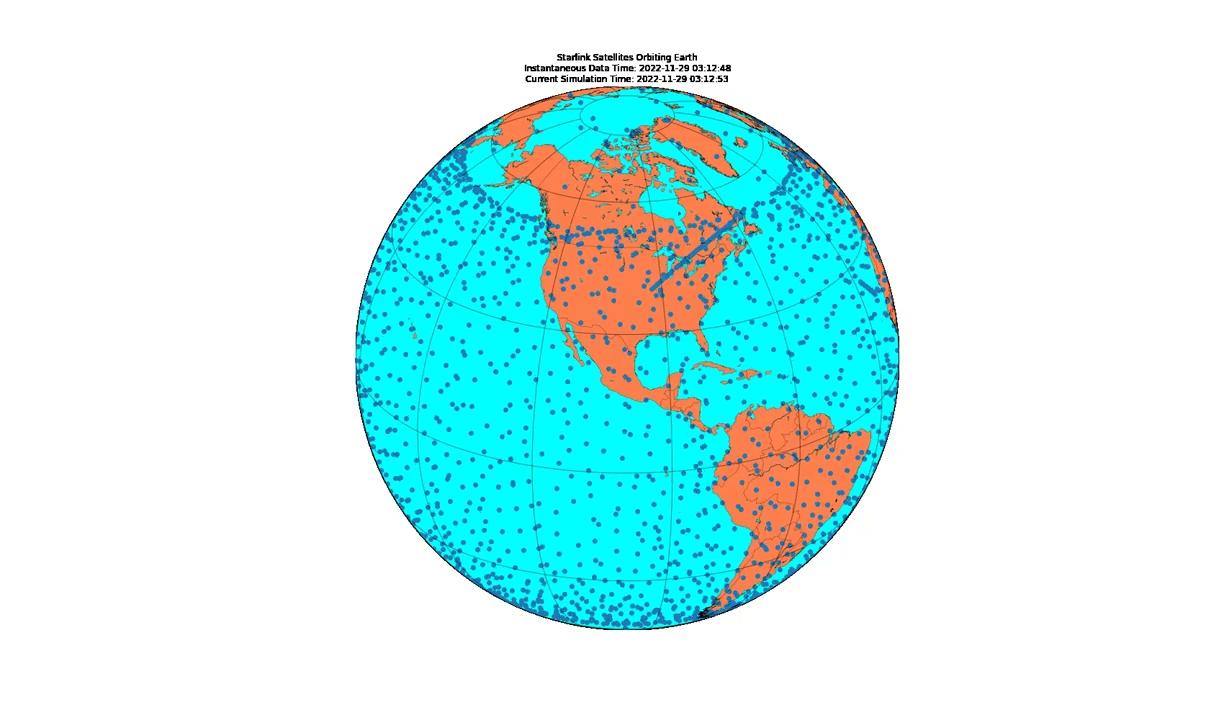